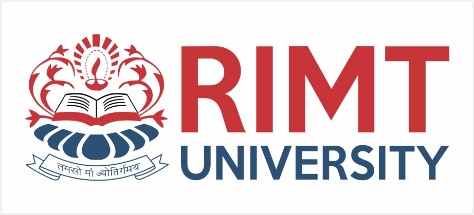 Engineering Materials & Metallurgy BMEC-2306
Course Name: B. Tech. (Mechanical  Engineering) Semester: 3rd
Prepared by: Er. Simranjit Singh Khangura
education for life                                          www.rimt.ac.in
1
Dr.Nitin Thapar_SOMC_ITFM
Department of Mechanical Engineering
PHASE TRANSFORMATION
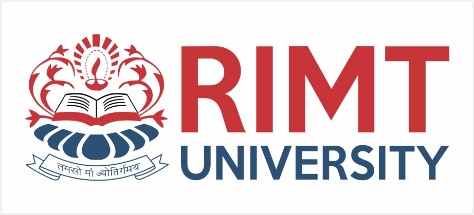 Almost all materials have more than one phase in them. Thus engineering materials attain their mechanical properties. 
A phase can be defined as a homogeneous portion of a system that has uniform physical and chemical characteristics i.e. it is a physically distinct from other phases, chemically homogeneous and mechanically separable portion of a system. 
A component can exist in many phases. E.g.: Water exists as ice, liquid water, and water vapor. Carbon exists as graphite and diamond
Department of Mechanical Engineering
education for life                                          www.rimt.ac.in
PHASE TRANSFORMATION
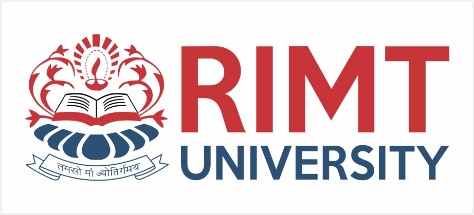 Phase transformation means change in the number and characteristics of phases.
There are three types of phase transformation
   1.Simple diffusion dependent transformation – no change in composition of phase present and in the number of phase
   2. Diffusion dependent transformation – there are changes in phase composition and layers in number of phases (a) eutectoid reaction (b) eutectic reaction
   3. Diffusion less transformation – in which metastable phase is present
Department of Mechanical Engineering
education for life                                          www.rimt.ac.in
Nucleation and Growth
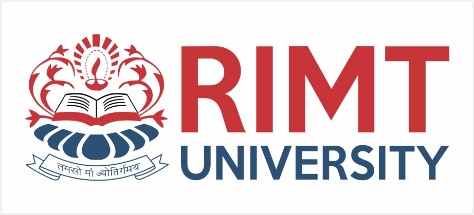 Structural changes / Phase transformations takes place by nucleation followed by growth. 
Temperature changes are important among variables (like pressure, composition) causing phase transformations as diffusion plays an important role. 
Two other factors that affect transformation rate along with temperature – (1) diffusion controlled rearrangement of atoms because of compositional and/or crystal structural differences; (2) difficulty encountered in nucleating small particles via change in surface energy associated with the interface.
  Just nucleated particle has to overcome the +ve energy associated with new interface formed to survive and grow further. It does by reaching a critical size
Department of Mechanical Engineering
education for life                                          www.rimt.ac.in
Nucleation and Growth
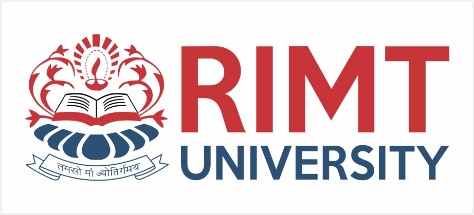 Homogeneous nucleation – nucleation occurs within parent phase. All sites are of equal probability for nucleation. 
 It requires considerable under-cooling (cooling a material below the equilibrium temperature for a given transformation without the transformation occurring). 
 Free energy change associated with formation of new particle 
In heterogeneous nucleation - the probability of nucleation occurring at certain preferred sites is much greater than that at other sites. E.g.: During solidification - inclusions of foreign particles (inoculants), walls of container holding the liquid In solid-solid transformation - foreign inclusions, grain boundaries, interfaces, stacking faults and dislocations.
Department of Mechanical Engineering
education for life                                          www.rimt.ac.in
Binary phase diagram
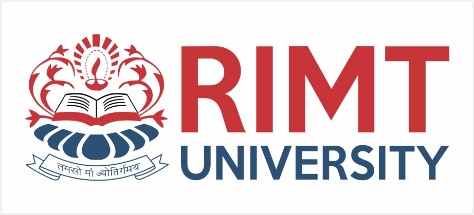 If a system consists of two components, equilibrium of phases exist is depicted by binary phase diagram. For most systems, pressure is constant, thus independently variable parameters are – temperature and composition.
Two components can be either two metals (Cu and Ni), or a metal and a compound (Fe and Fe3C), or two compounds (Al2O3 and Si2O3), etc. 
Two component systems are classified based on extent of mutual solid solubility – (a) completely soluble in both liquid and solid phases (isomorphous system) and (b) completely soluble in liquid phase whereas solubility is limited in solid state
Department of Mechanical Engineering
education for life                                          www.rimt.ac.in
Binary phase diagram
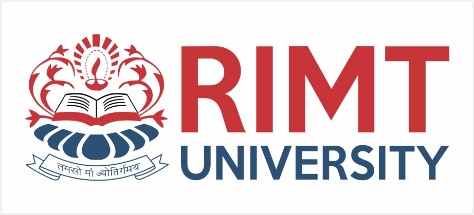 An isomorphous system – phase diagram and corresponding microstructural changes.
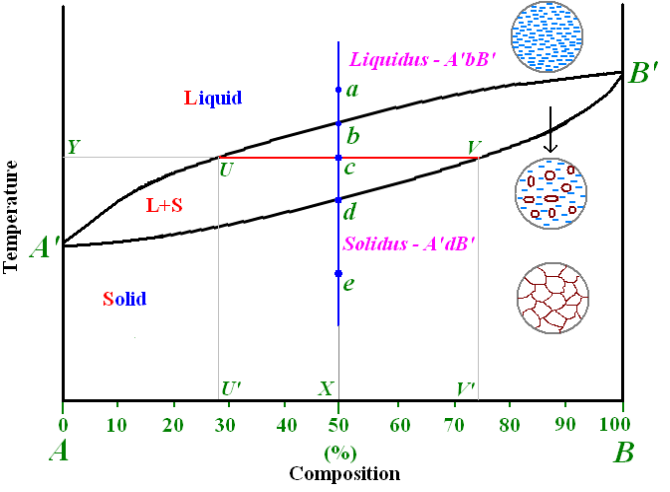 Department of Mechanical Engineering
education for life                                          www.rimt.ac.in
Binary phase diagram
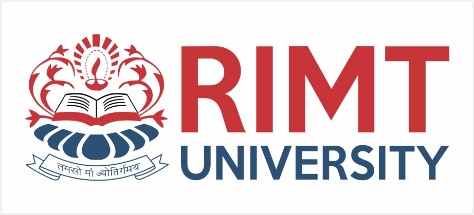 At a point in a phase diagram, phases present and their composition (tie-line method) along with relative fraction of phases (lever rule) can be computed. 
 Procedure to find equilibrium concentrations of phases (refer to the figure in previous slide): - A tie-line or isotherm (UV) is drawn across two-phase region to intersect the boundaries of the region. - Perpendiculars are dropped from these intersections to the composition axis, represented by U’ and V’, from which each of each phase is read. U’ represents composition of liquid phase and V’ represents composition of solid phase as intersection U meets liquidus line and V meets solidus line
Department of Mechanical Engineering
education for life                                          www.rimt.ac.in
Eutectic binary system
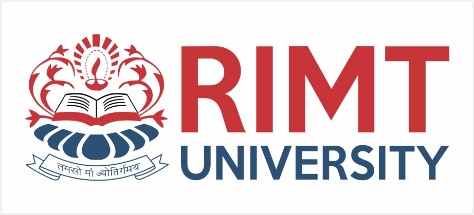 Many of the binary systems with limited solubility are of eutectic type – eutectic alloy of eutectic composition solidifies at the end of solidification at eutectic temperature. E.g.: Cu-Ag, Pb-Sn
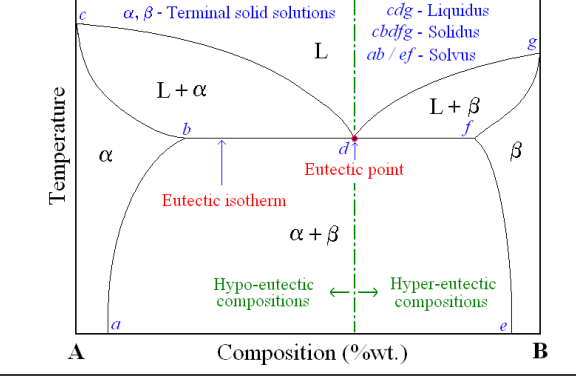 Department of Mechanical Engineering
education for life                                          www.rimt.ac.in
Time-Temperature-Transformation (TTT) Diagrams
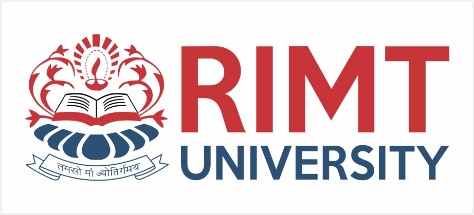 The temperature of transformation controls the nature of decomposed product (of austenite) which in turn decides the resultant properties of steel.
 The kinetics of austenitic transformation can be studied best at a constant temperature rather than by continuous cooling
There are number of methods used to determine TTT diagrams. The most popular method is salt bath techniques combined with metallography and hardness measurement with addition of this we have other techniques like dilatometry, electrical resistivity method, magnetic permeability, in situ diffraction techniques (X-ray, neutron), acoustic emission, thermal measurement techniques, density measurement techniques and thermodynamic predictions.
Department of Mechanical Engineering
education for life                                          www.rimt.ac.in
Time-Temperature-Transformation (TTT) Diagrams
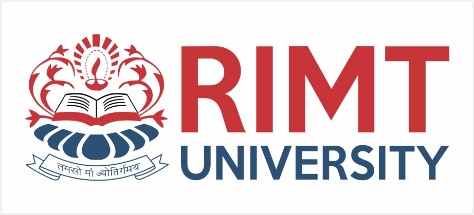 TTT diagram is a plot of temperature versus the logarithm of time for a steel alloy of definite composition. 
TTT diagram indicates a specific transformation starts and ends and it also shows what percentage of transformation of austenite at a particular temperature is achieved. 
The aims of TTT diagrams is determined type of structure for and portion in the curve and to obtained on specific properties . It is also called isothermal transformation diagram
Department of Mechanical Engineering
education for life                                          www.rimt.ac.in
Time-Temperature-Transformation (TTT) Diagrams
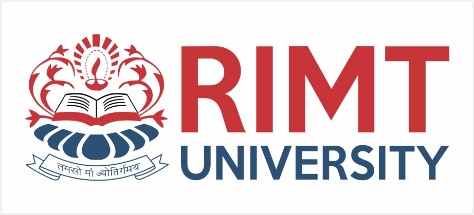 The time-temperature transformation curves correspond to the start and finish of transformations which extend into the range of temperatures where austenite transforms to pearlite. 
 Above 550 C, austenite transforms completely to pearlite. 
 Below 550 C, both pearlite and bainite are formed. 
 below 450 C, only bainite is formed. 
From The below fig. :-
1) The horizontal line C-D that runs between the two curves marks the beginning and end of isothermal transformations. 
 2) The dashed line curves that represents the time to transform half the austenite to pearlite
Department of Mechanical Engineering
education for life                                          www.rimt.ac.in
Time-Temperature-Transformation (TTT) Diagrams
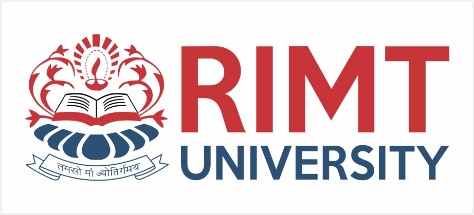 Department of Mechanical Engineering
education for life                                          www.rimt.ac.in
Time-Temperature-Transformation (TTT) Diagrams
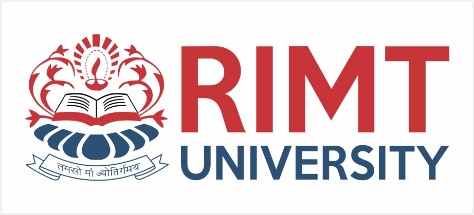 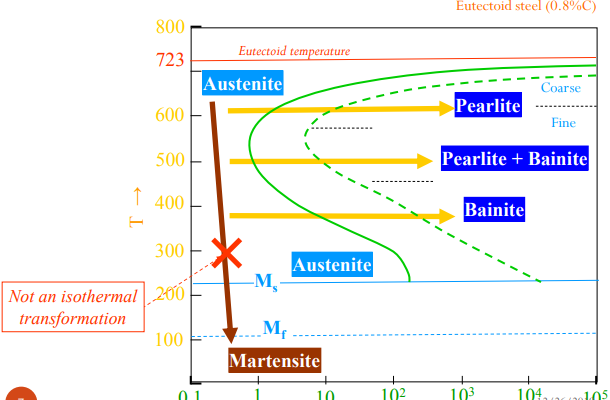 Department of Mechanical Engineering
education for life                                          www.rimt.ac.in
Time-Temperature-Transformation (TTT) Diagrams
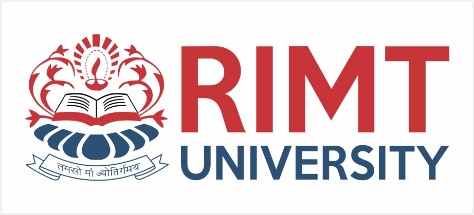 TTT diagram gives 
1- Nature and type of transformation . 
2- Rate of transformation. 
3- Stability of phases under isothermal transformation conditions. 
4- Temperature or time required to start or finish transformation . 
5- Qualitative information about size scale of product .
 6- Hardness of transformed products.
A: austenite , B: bainite , M: martensite , P: pearlite
Department of Mechanical Engineering
education for life                                          www.rimt.ac.in
Time-Temperature-Transformation (TTT) Diagrams
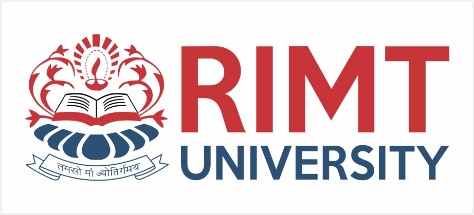 Factors affecting TTT diagram
 1- Composition of steel- (a) carbon wt%, (b) alloying element wt% 
2- Grain size of austenite
 3- Heterogeneity of austenite. 
Mechanical Properties of Fe-C Systems 
   For example :- Fine Pearlite vs Martensite structures
Department of Mechanical Engineering
education for life                                          www.rimt.ac.in
CONCLUSION
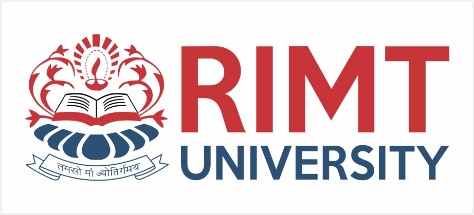 Phase transformation explores the structural and property changes when subjected such as temperature, pressure or composition variation
These transformation can significantly impact the mechanical ,thermal and electrical properties of materials
Grain boundaries, dislocation and alloying elements can influence the transformation kinetics and resultant microstructure.
It explores several mechanisms behind these transformation such as diffusion processes, nucleation, growth and marensitic transformation.
Department of Mechanical Engineering
education for life                                          www.rimt.ac.in